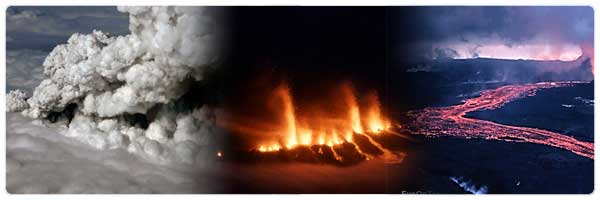 Iceland – the Mid-Atlantic Sea Ridge above sea level.
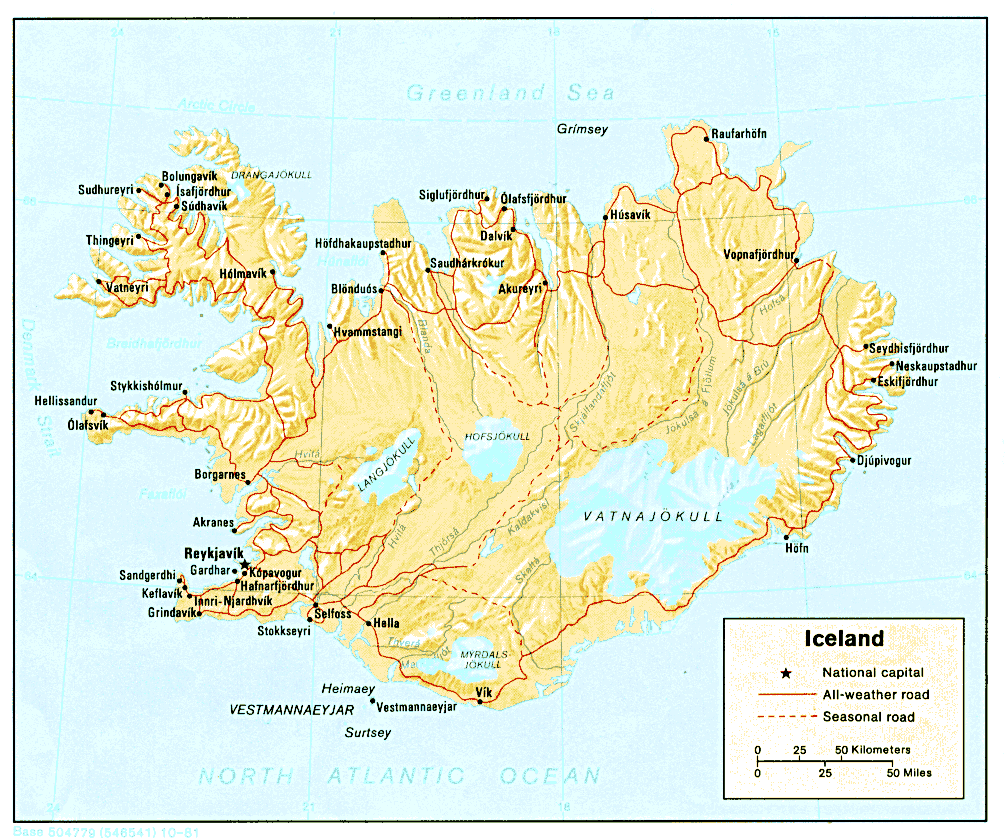 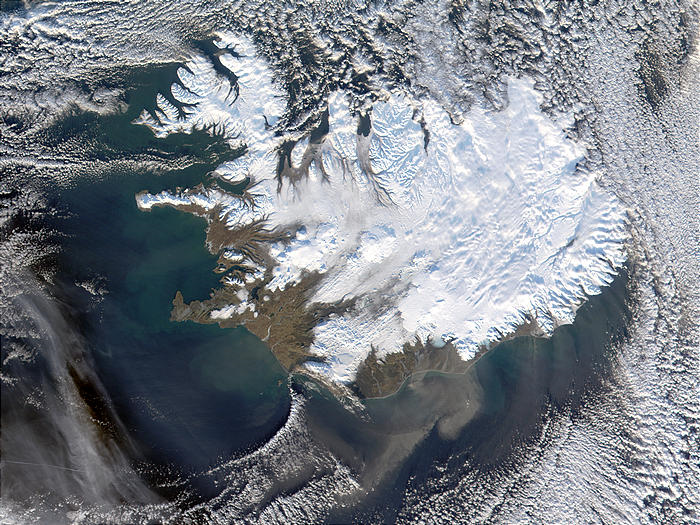 Satellite View in Winter
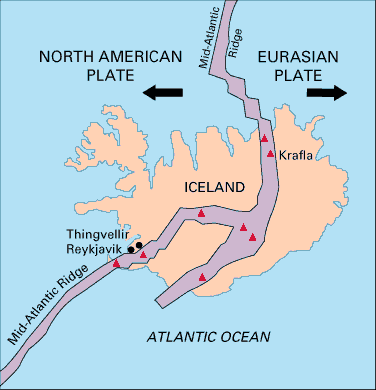 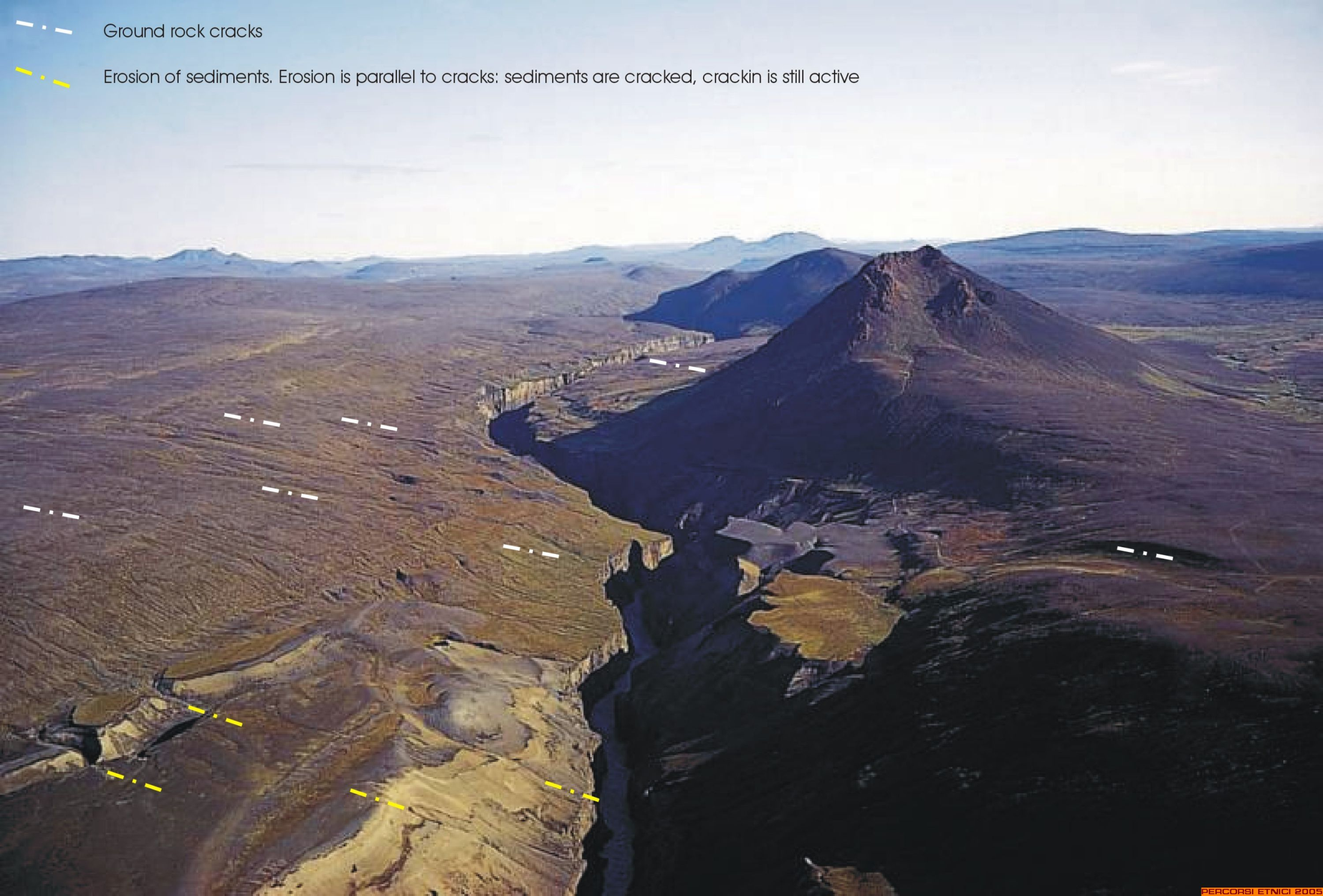 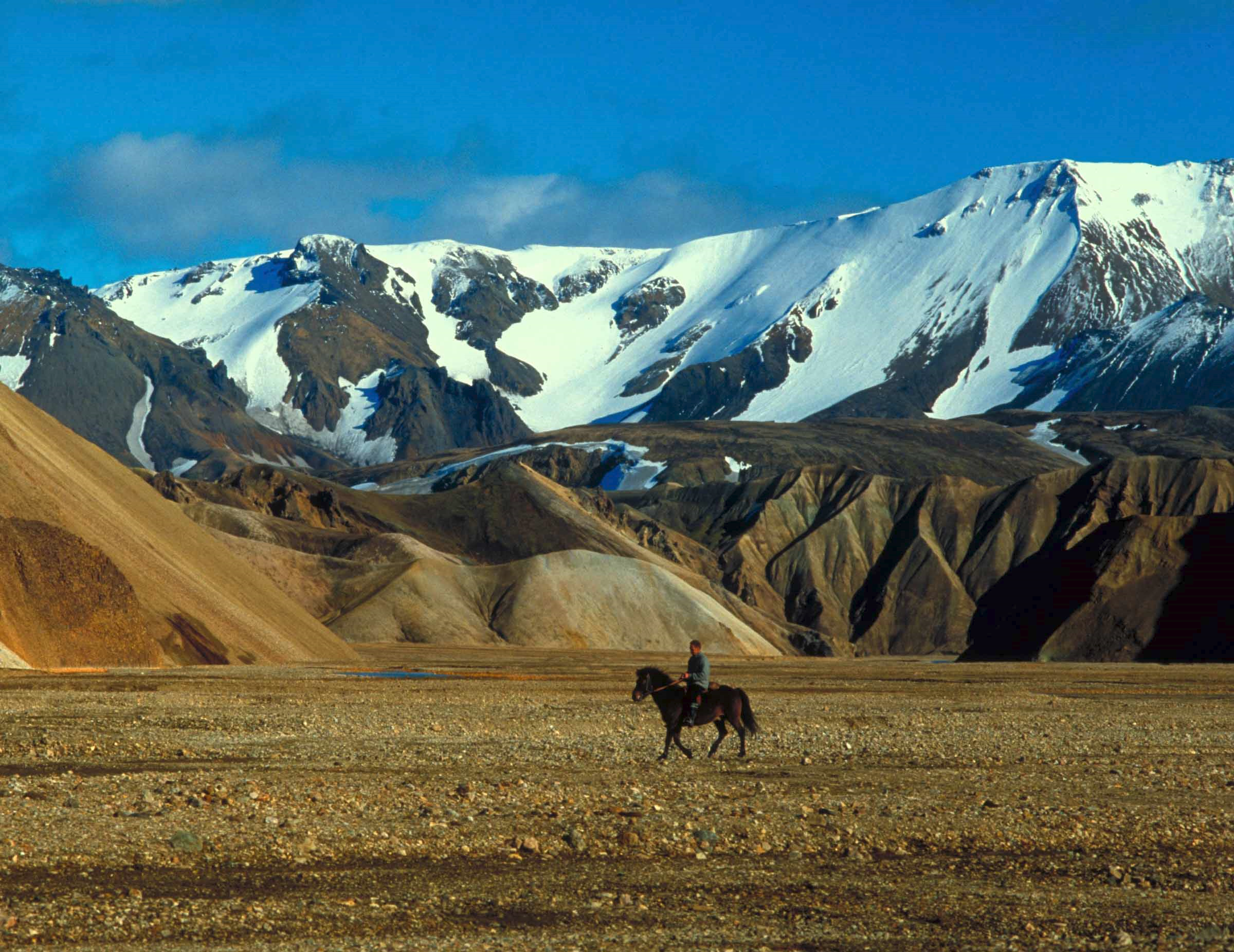 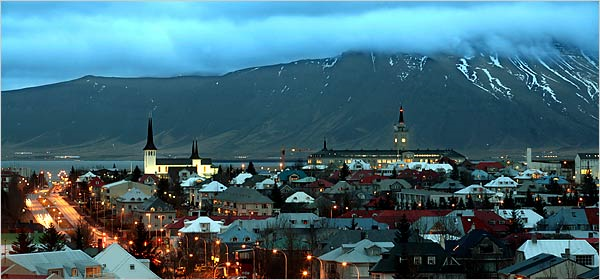 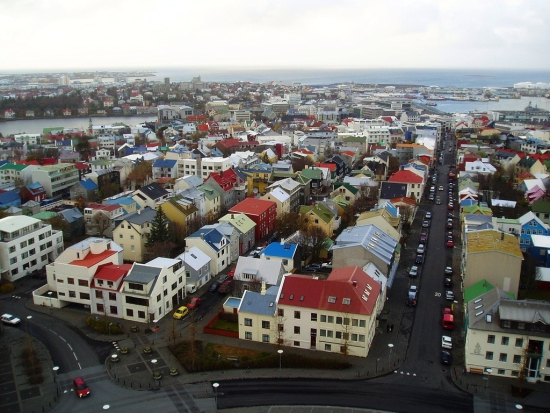 An Icelandic volcano, dormant for 200 years, has erupted, ripping a 1km-long fissure in a field of ice. The volcanic ash has forced the cancellation of many flights and disrupted air traffic across northern Europe, stranding thousands of passengers.  Collected here are photos of the most recent eruptions.
The volcano has erupted for the second time in less than a month, melting ice, shooting smoke and steam into the air and forcing hundreds of people to flee rising floodwaters.
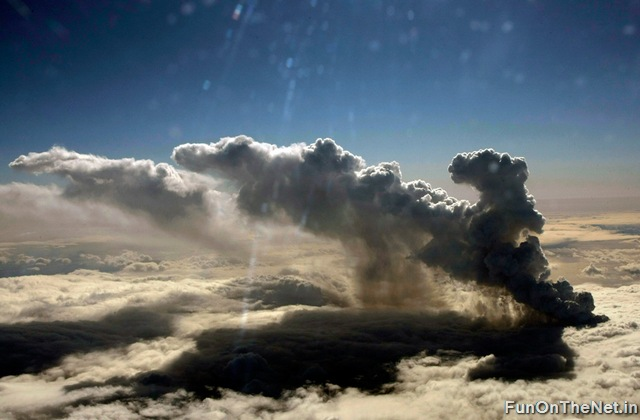 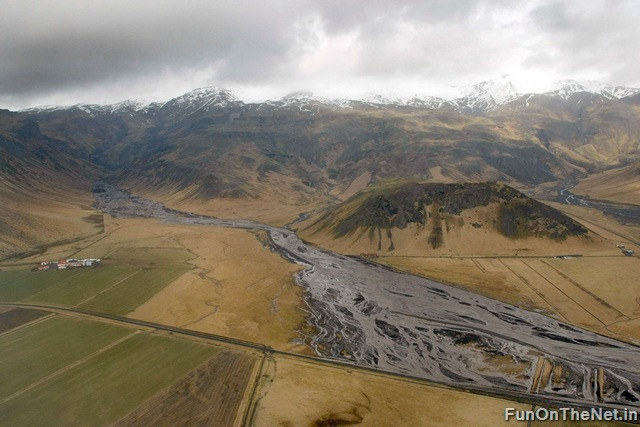 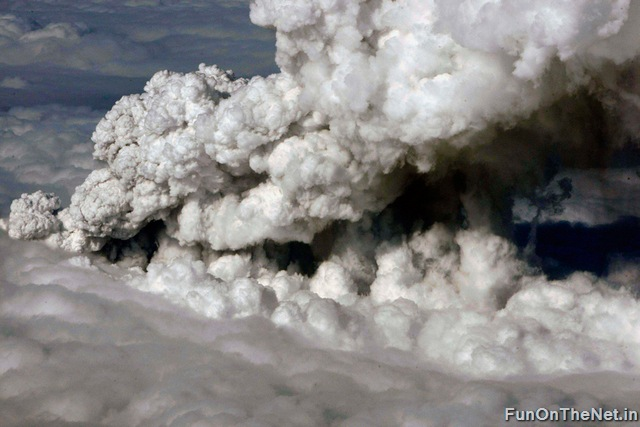 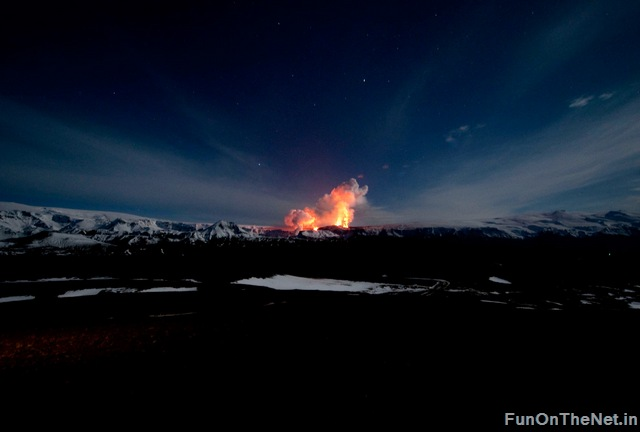 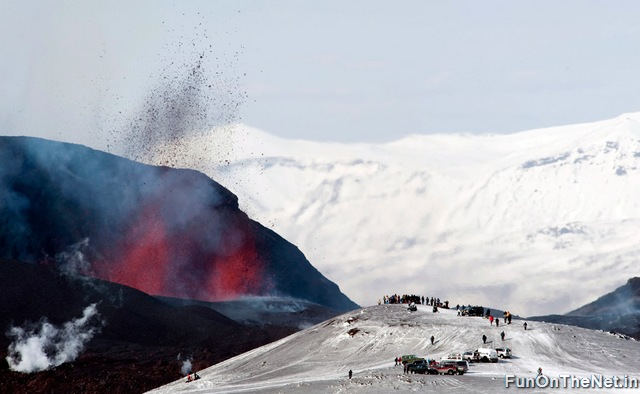 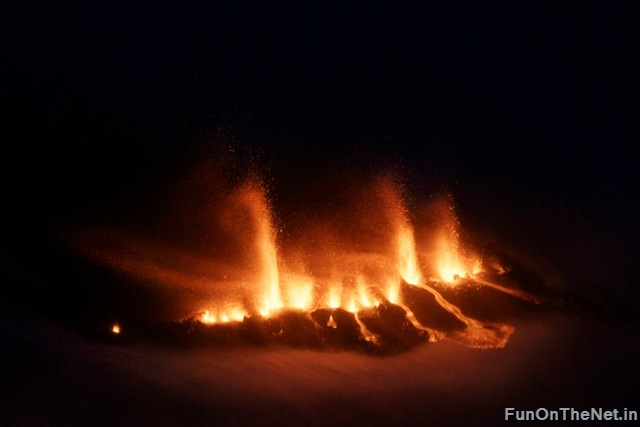 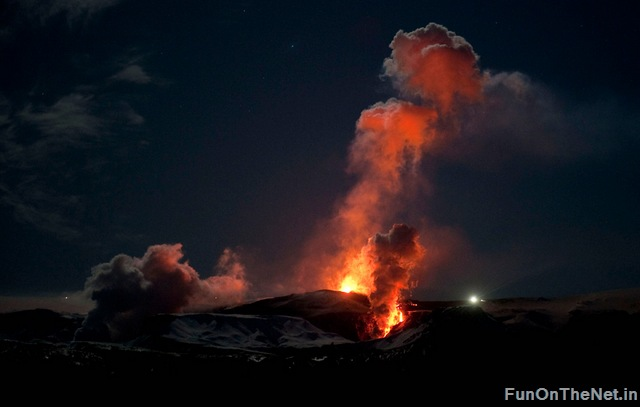 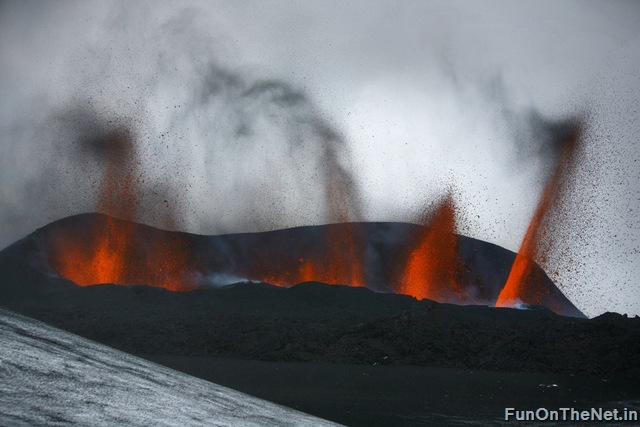 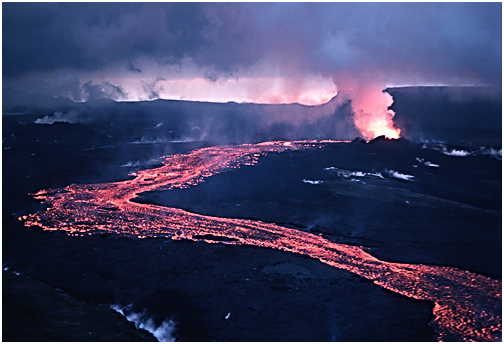 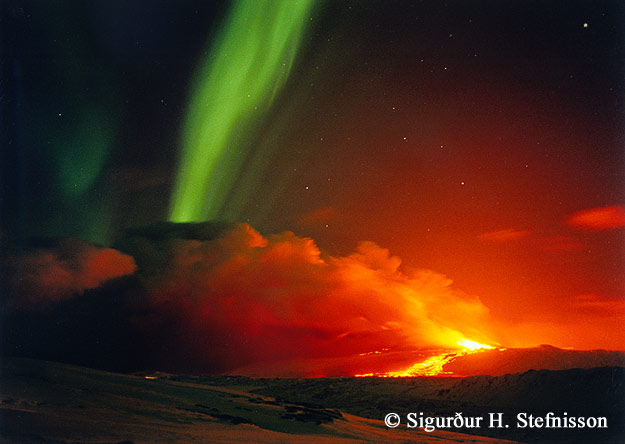 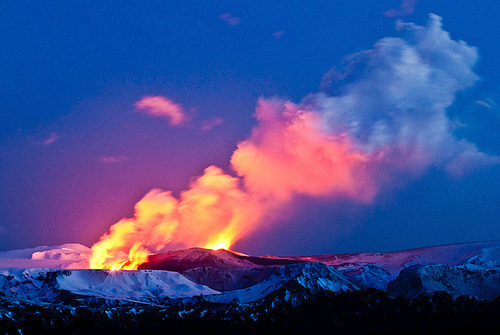 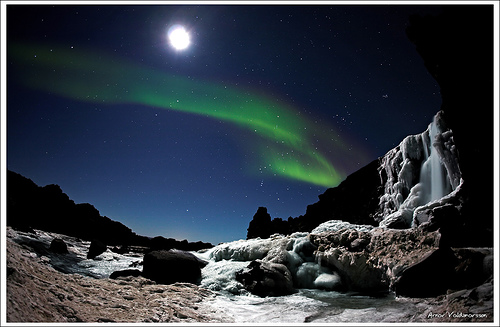 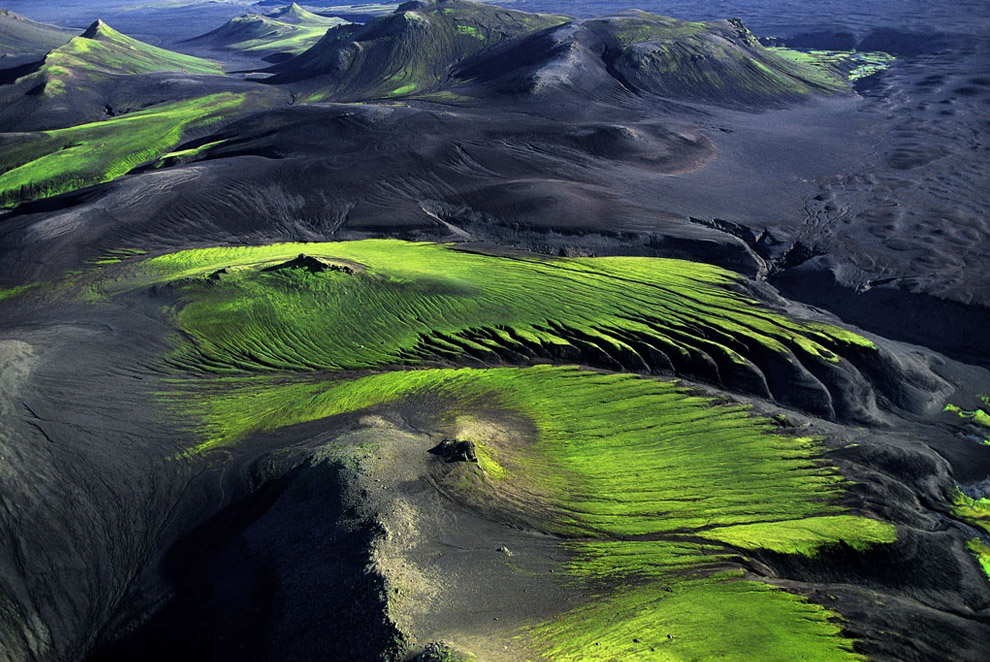